CRISM

Alberta Health Services 
Addiction & Mental Health
 
June 24, 2016
Barry Andres
[Speaker Notes: Slide deck to support SCN planning conversations, including with AHS provincial programs / zones]
Quadruple AIM – Balanced Scorecard
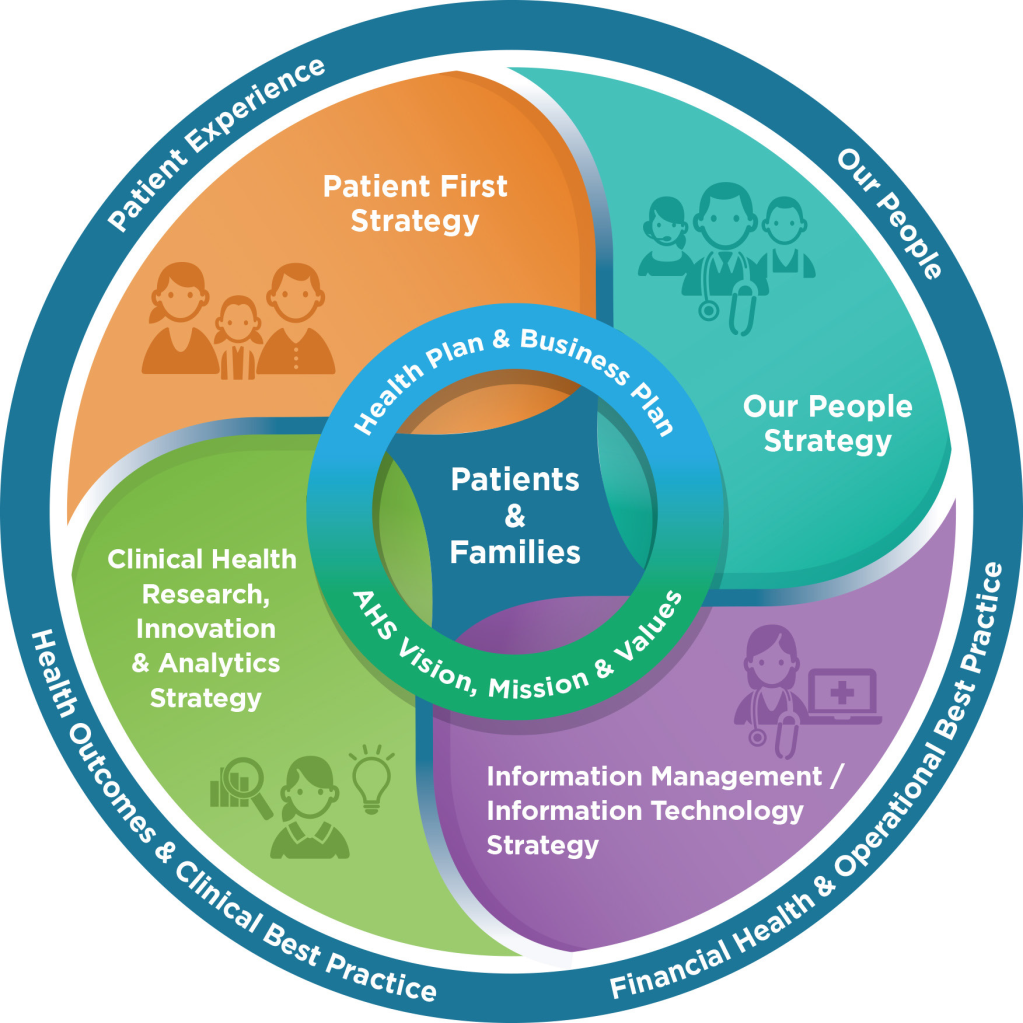 [Speaker Notes: What is a Balanced Scorecard and why we want to link our SCN work to this

Essentially a balanced scorecard (BSC) in a healthcare setting is Triple Aim (current focus) plus a focus on workforce (our people) – this has also been referred to as Quadruple Aim.

AHS is moving to a balanced scorecard approach with planning and performance management for full implementation in April 2017. AHS has already started moving in this direction with the realignment of 2016-17 operational plans into the BSC framework 

Each quadrant of BSC reporting is aligned to Quadruple AIM – patient experience, our people, health outcomes, financial health (and the corresponding AHS strategies)

At the centre is patient- and family-centred care  
                       
Very deliberate process
Strategic goals and objectives are linked to vision 
Measures will directly link to objectives- measures indicate whether objectives are being met - targets are set and in line with activities

Important that our SCN aligns with AHS provincial team and zone operations – work is already underway in AHS to look at how best to do this going forward]
What We Want to Achieve – 4 Goals
Patient Experience: Build a culture of patient-, family- and community-centred care to improve patient experience.

Improve patient and population outcomes.

Ensure our people feel safe, healthy and valued.

Achieve financial health through efficiencies and ensuring greatest value for money
What’s on our radar?
Opioid misuse and Fentanyl overdose
Concurrent Capable care 
AMH integration in primary care
Trauma Informed care and Disaster Response
Transitions and Navigation of care 
Prevention and Community Capacity
Rural and Remote services (telehealth)
Valuing Mental Health
Opioid overdose deaths in Alberta are increasing
Deaths due to an acute drug toxicity with
One or more opioids listed on the ME’s certificate of death
OR
A review of the toxicology database showed one or more opioids present
[Speaker Notes: Data from the Office of the Chief Medical Examiner
Overdoses deaths involving opioids are increasing

For comparison, in BC in 2013 the number of deaths from overdose of all drugs, not just opiates, was 279

To put these numbers in perspective, so far this season we have had 77 deaths due to influenza. The number of deaths due to traffic fatalities in 2013 was 358. 

http://www.transportation.alberta.ca/Content/docType47/Production/AR2013.pdf]
Overdose deaths involving fentanyl are increasing
[Speaker Notes: Last few years, anecdotally have heard reports of fentanyl masquerading as other street drugs, many times more potent than heroin, results in overdose deaths. These data support that. 

BC has also noticed a similar phenomenon with 15 fentanyl related deaths in 2012 and 51 in 2013]
2015 – 272 fentanyl OD deaths
Overdose deaths by Opioid type
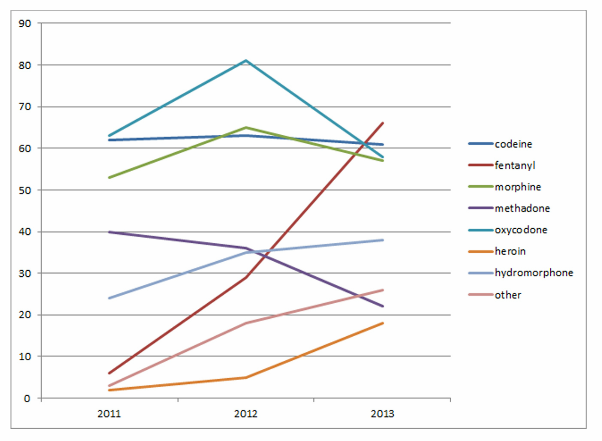 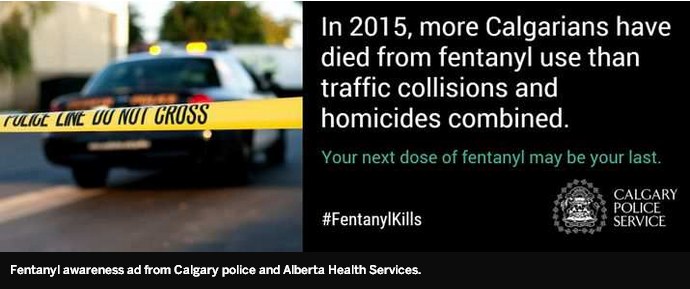 http://calgaryherald.com/news/crime/calgary-man-charged-with-smuggling-fentanyl-from-china
CONCURRANT DISORDERS
In substance abuse settings, the prevalence of mental health disorders is reported to range from 70% to 80%. In mental health settings, estimated prevalence of substance use disorders ranges from 1% to 55% (Puddicombe, Rush, & Bois, 2004).
 
Individuals with concurrent disorders are more likely to seek services than are those with pure substance dependence and, to a lesser extent, those with pure mood or anxiety disorders (Rush et al., 2008).
In Alberta from 2002 to 2011…
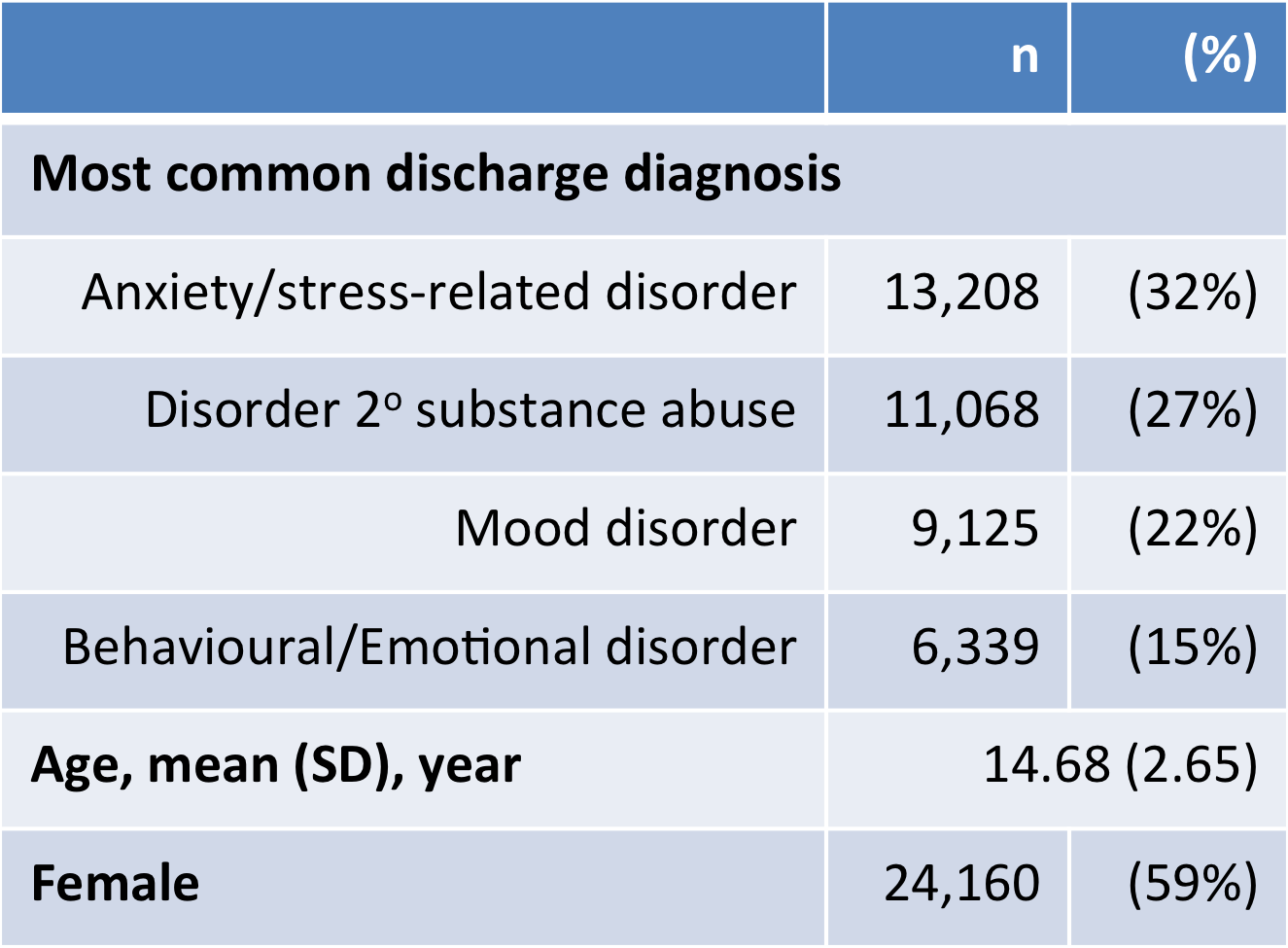 41,159 visits were made to EDs for child and adolescent mental health emergencies.
[Speaker Notes: Disorder 2 to substance abuse = mental and behavioural disorder secondary to substance abuse.]
Psychosocial Supports for Disaster Response and Recovery
Slave Lake Fire 2001

Southern Alberta Flood 2013

Fort McMurray Fire 2016
Navigation and Transitions through Care
OAG Recommendation

Valuing Mental Health Recommendation

Accreditation 2016 

QAR
Prevention and Community Capacity Building
Alcohol Regulation and Responsibility

Community Response 

School Based Supports
Addiction and Mental Health Strategic Focus
Increase community service capacity
Improve quality & safety
Improve transitions and reduce Alternative Level of Care inpatient days
Engage clients in the community
Develop stronger links with Primary Care
Increase and improve needs based service planning
Optimize the workforce
Priority – Opioid Overdose Response
Naloxone Distribution 
150 non-pharmacy sites are dispensing naloxone, including 74 sites that accept walk-in clients, dispensing over 500 kits.
660 community pharmacies have also registered as dispensing sites, dispensing 429 kits between January 25 and June 2.   
As of May, 2016, AHS had a total of 6000 THN kits to dispense to a total of 810 registered locations. 
Emerging Issue:  Naloxone Nasal Spray







Opioid Dependency Treatment
Increase treatment availability
Enhance physician supports
Awareness Campaign
Launched in September, continuing into December
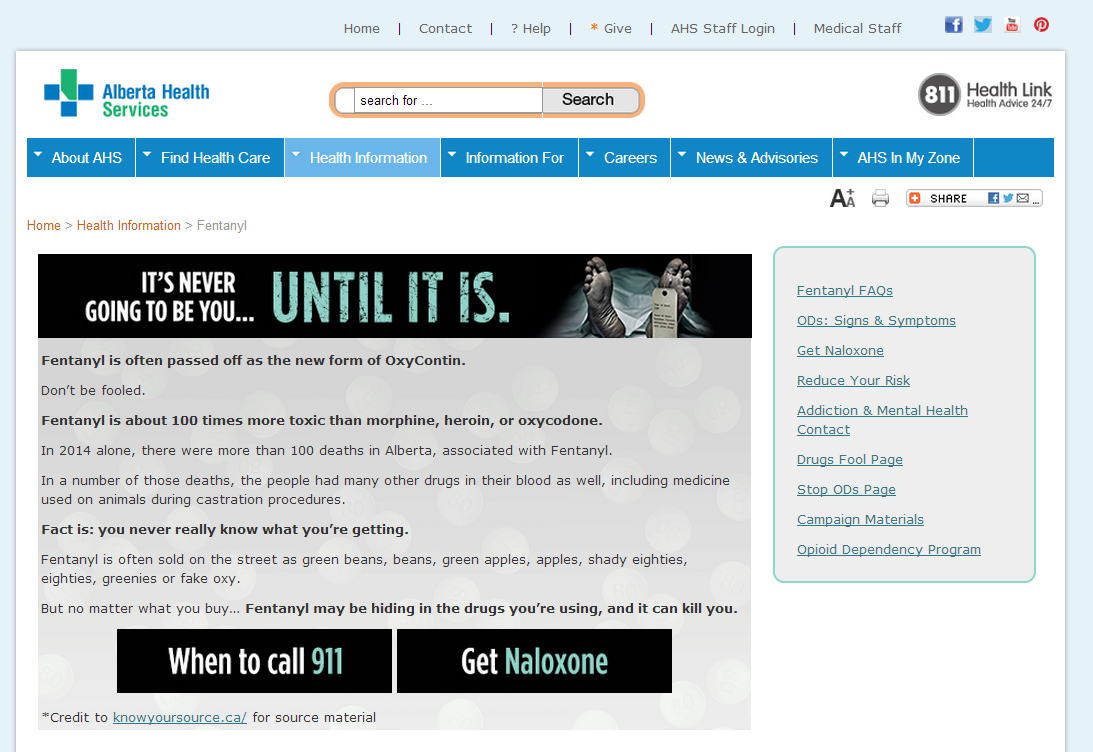 Priority – ODT Access Expansion
Increased number of physicians able to and actively providing ODT 
Improved ease of access for ODT patients requiring ODT and  AHS psychosocial supports 
Increased availability of  substitution therapy in Alberta’s primary care environments 
Increased availability of ODT in northern and southern Alberta 
Increased supports to ODT providers to meet demands and standards of care
Priority - Concurrent Capable Care
Provide concurrent disorder education and supports to addiction & mental health staff
 New Workshop Series! A Standard Approach to Concurrent Capable Practice 
Concurrent Capable Review Service 
Concurrent Capable Competencies 
•Concurrent Capable Competency Conversation Tool & Learning Plan 
•Behavioural Competency Interview Questions 
•Behavioural and Technical Competencies 
•New!: Competency Framework and Learning Plan onsite workshop 
Concurrent Disorder Learning Series 
•Monthly knowledge exchange event featuring subject matter & clinical experts. 
•New Delivery! Videos delivered on YouTube and available on Insite. Monthly Q&A via teleconference
Priority - Primary Care
Increase the capacity of primary care to address addiction and mental health needs of clients. 

Primary care integration with two PCNs
IN Roads Curriculum and on line training modules
PACES curriculum
Priority – TIC and Disaster Response
Enhance province-wide psychosocial disaster response and recovery supports

Trauma Informed Care training
Psychosocial supports for disaster recovery and response 
Psychological First Aid
Skills for Psychological Recovery
Priority –  Transition and Navigation
Provide enhanced navigation of Addiction & Mental Health services in Alberta and improve AMH access and transition

Valuing Mental Health Initiative
Priority –  Prevention and Community Coalitions
Continue to deliver provincial addiction and mental health promotion and prevention 
Support communities by funding 30 community coalitions to implement local promotion and prevention activities under the Alberta Alcohol Strategy.
Ongoing support of community coalitions to reduce alcohol-related harm including webinars, social network discussion forums, formal learning events and individual consultation.  
Ongoing promotion and staff support of Canada’s Low-Risk Alcohol Drinking Guidelines. 
Development of a collaborative toolkit for post secondary campuses to implement activities that will reduce alcohol-related harm. 
Development and dissemination of a series of 10 Alcohol and Health topics to further promote Canada’s Low Risk Alcohol Drinking Guidelines throughout AHS and related health professionals. 
Support and partnership with the Alberta Cancer Prevention Legacy Fund (ACPLF) Acute Care Team to address alcohol as a modifiable risk factor for cancer.
Priority –  Telehealth
Increase utilization of telemental health

•   Development of end user support resources.  
•   Expansion of service sites. 
•   Increase clinical services through standardized process. 
•    Addition of new technology to support TMH. 
•    Resources and training support to clinicians. 
•    Administrative supports and evaluation and knowledge transfer.
Valuing Mental Health Recommendations
32 recommendations with sub-recommendations
Most recommendations aimed at the government with AHS and NGO’s as partners
Many appropriate upstream recommendations
All require clear governance and accountability
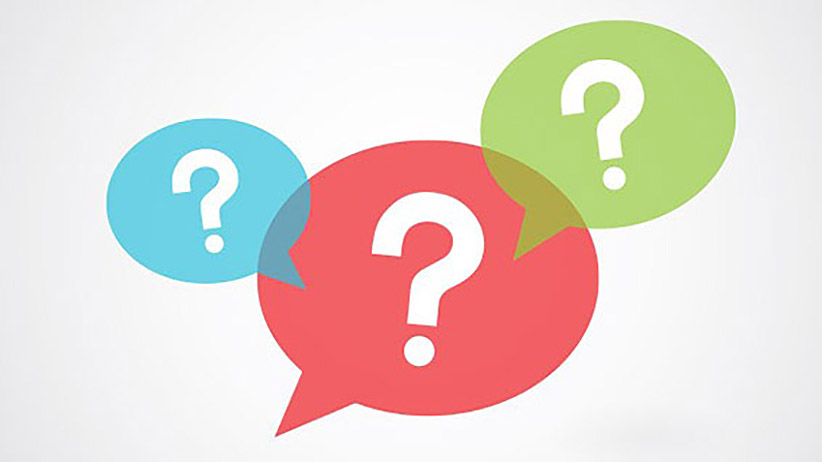